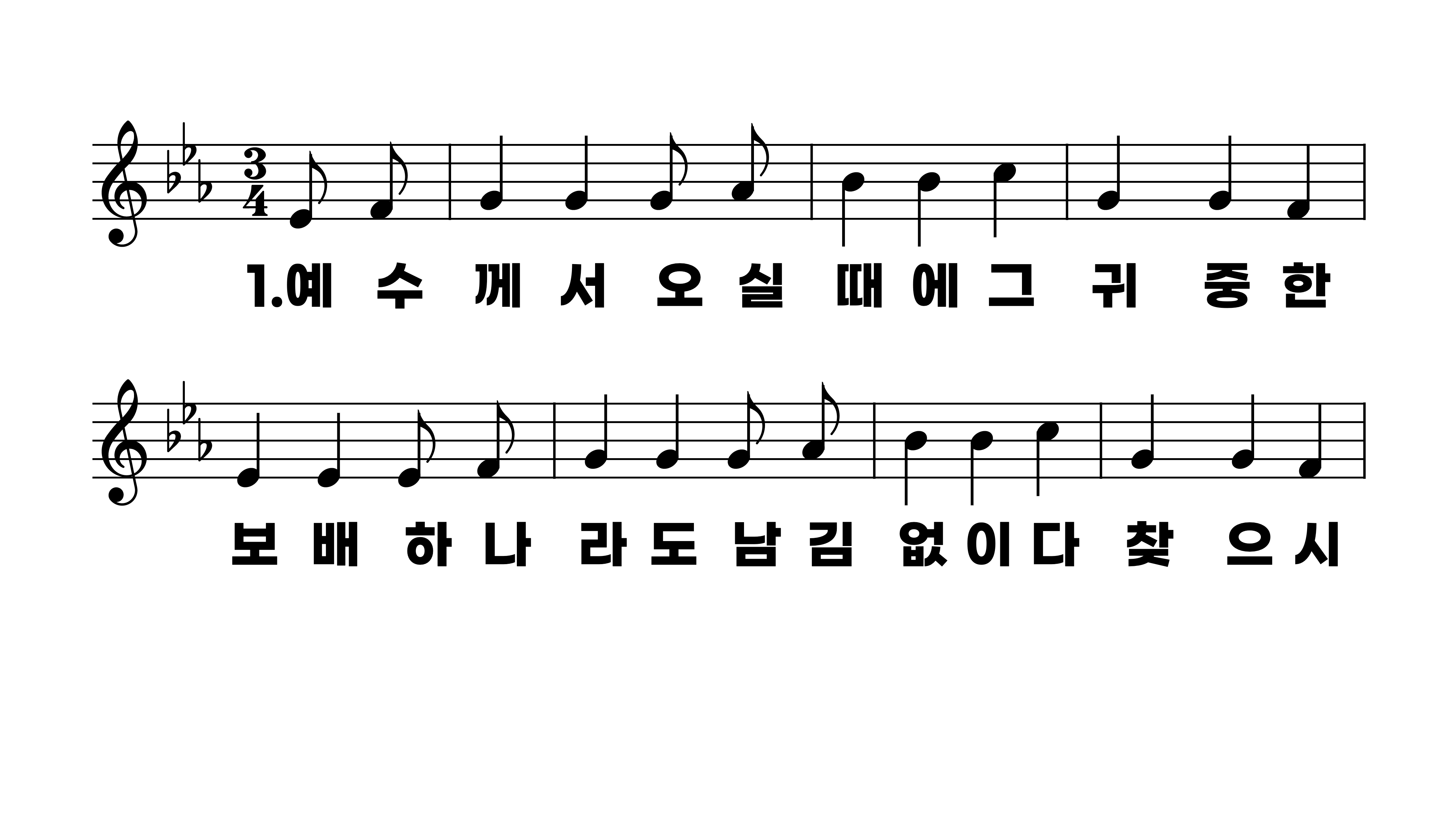 564장 예수께서 오실 때에
1.예수께서오
2.정한보배빛
3.주를사랑하
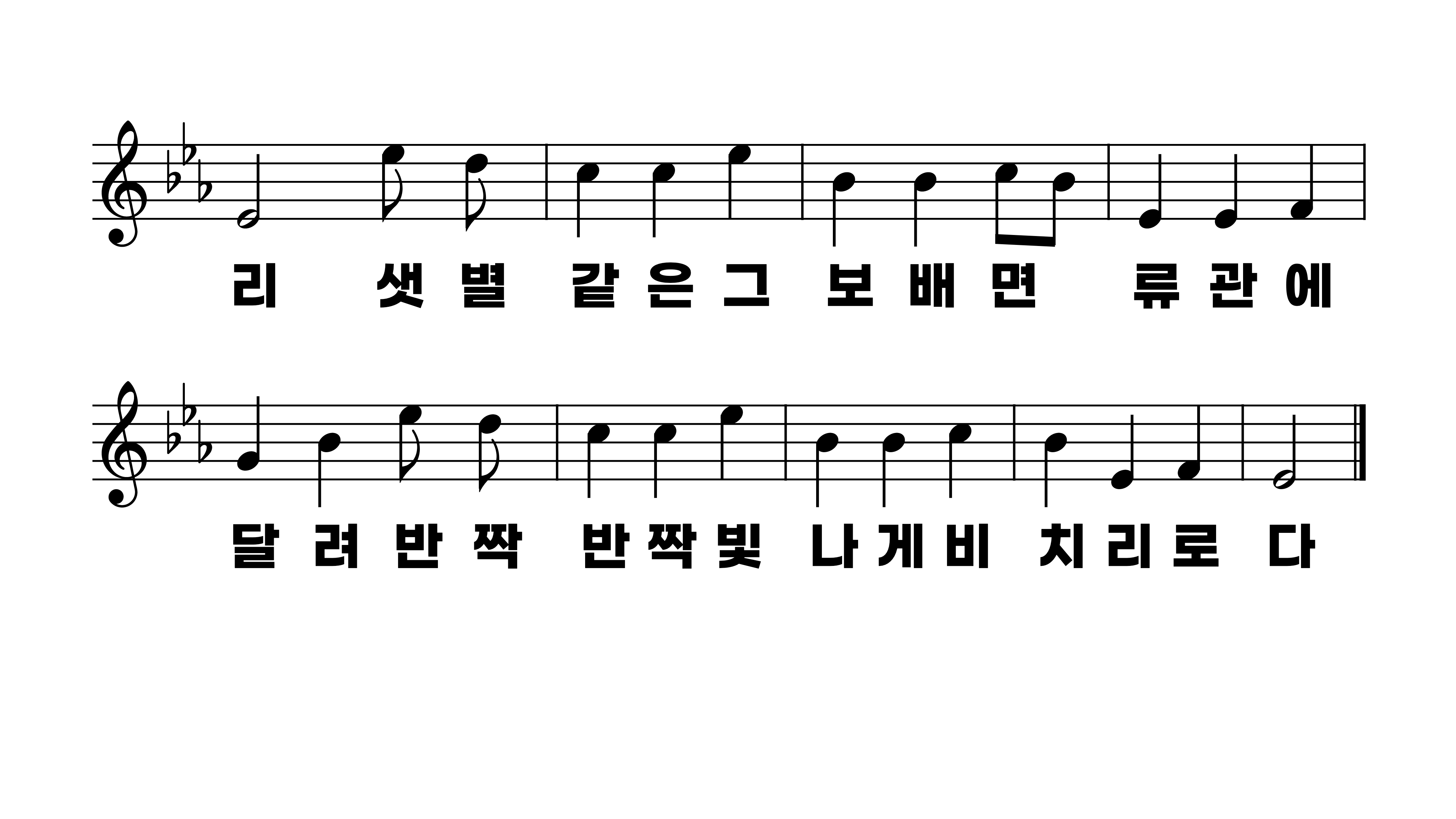 564장 예수께서 오실 때에
1.예수께서오
2.정한보배빛
3.주를사랑하
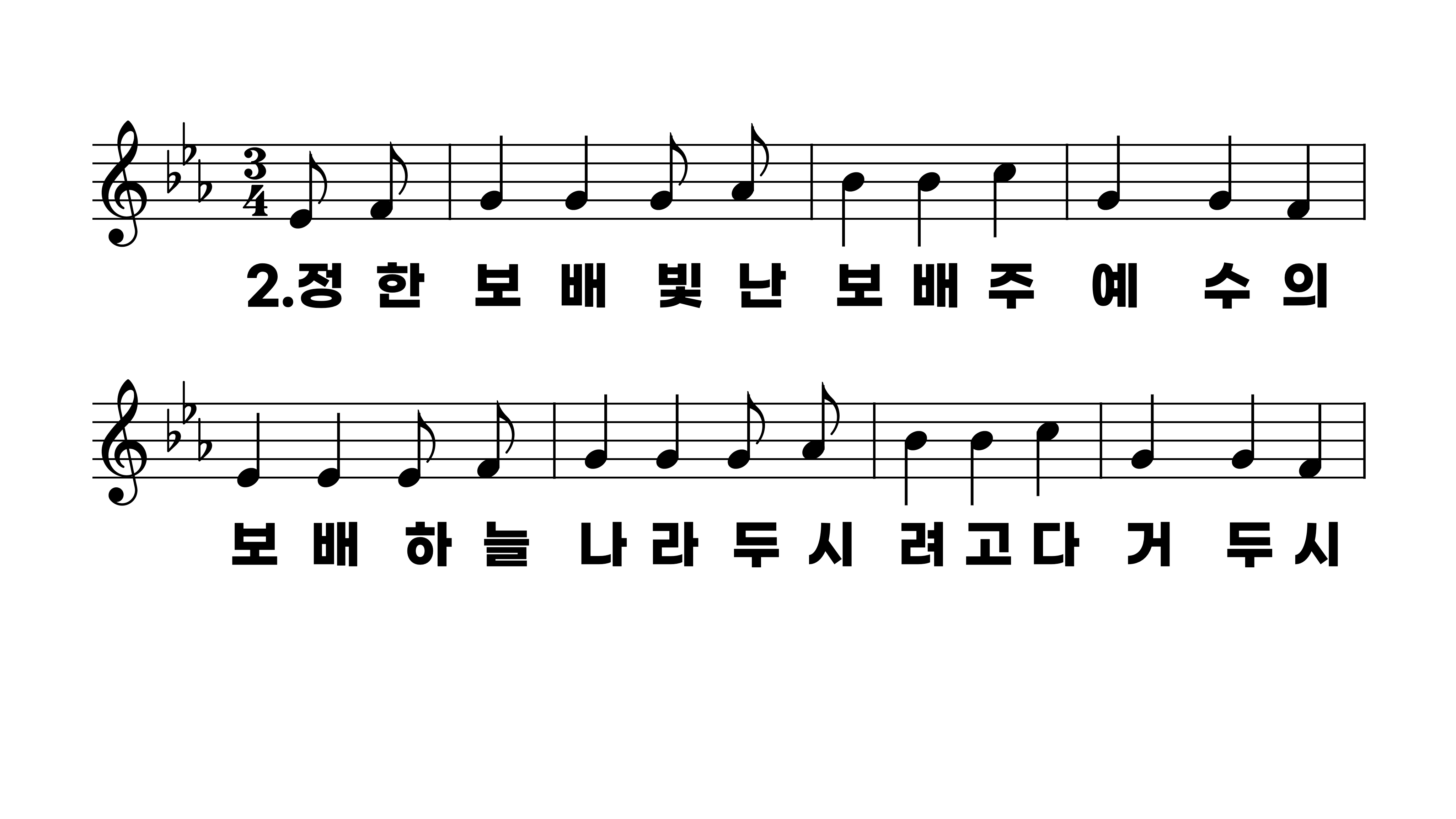 564장 예수께서 오실 때에
1.예수께서오
2.정한보배빛
3.주를사랑하
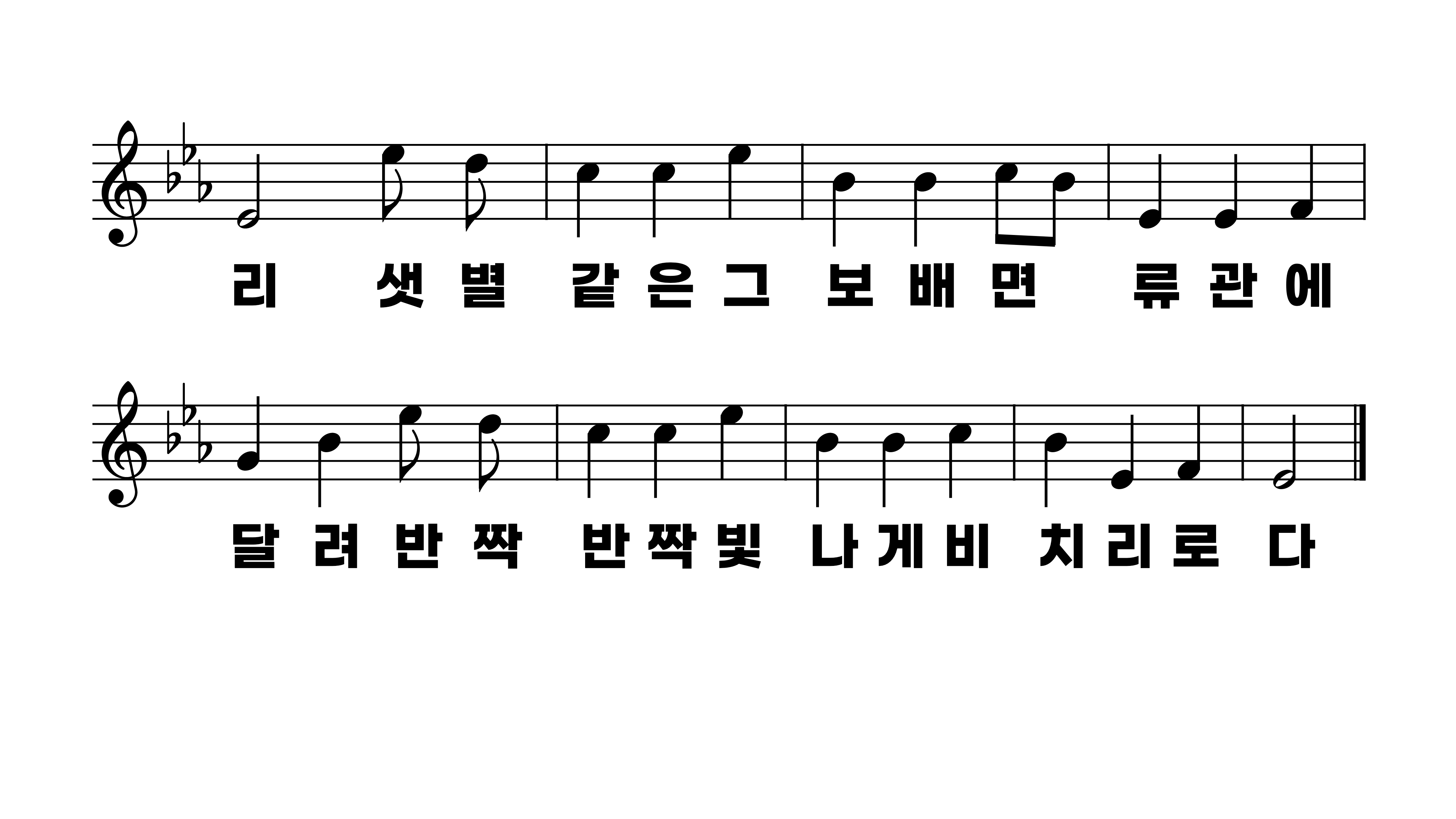 564장 예수께서 오실 때에
1.예수께서오
2.정한보배빛
3.주를사랑하
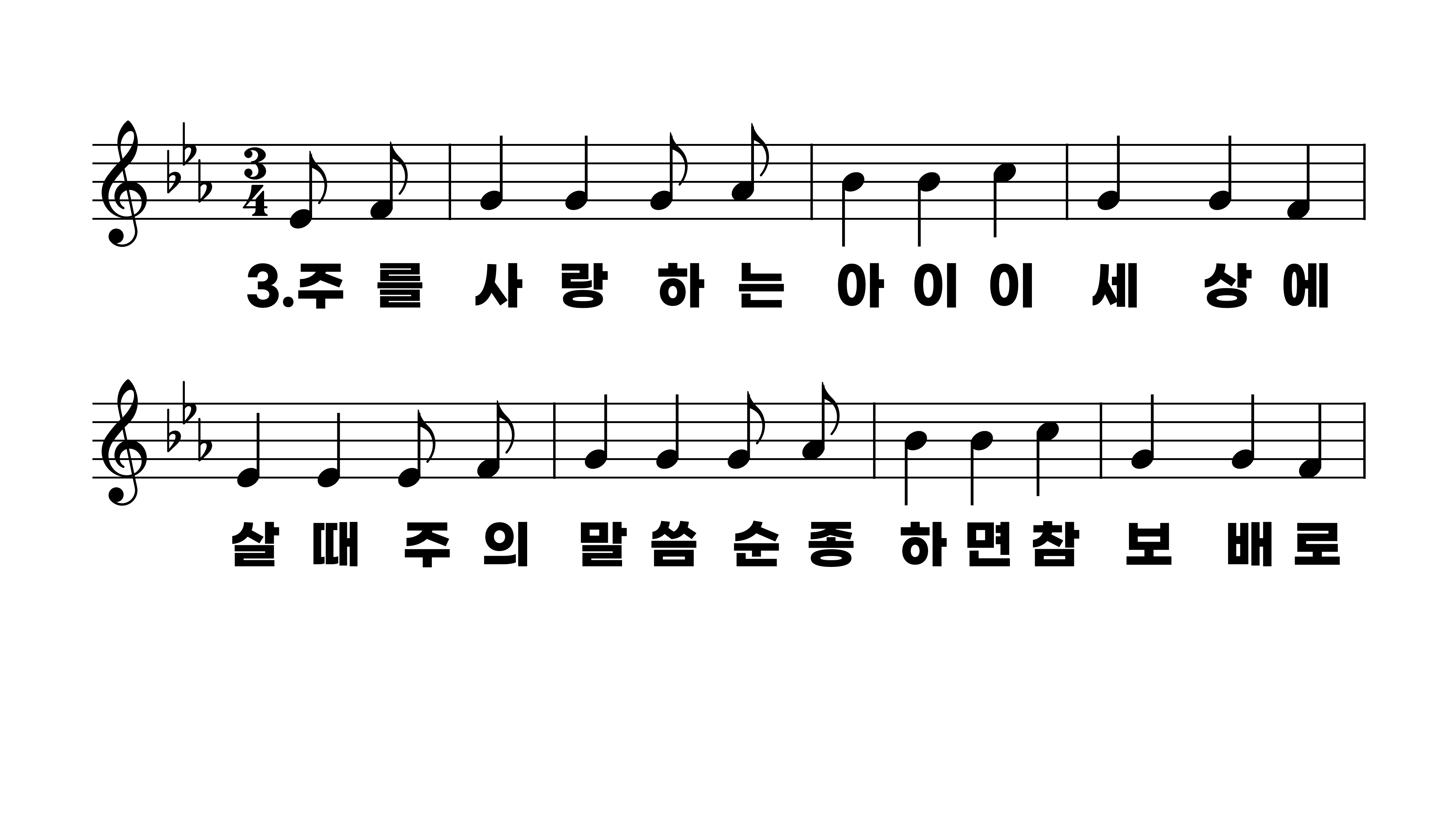 564장 예수께서 오실 때에
1.예수께서오
2.정한보배빛
3.주를사랑하
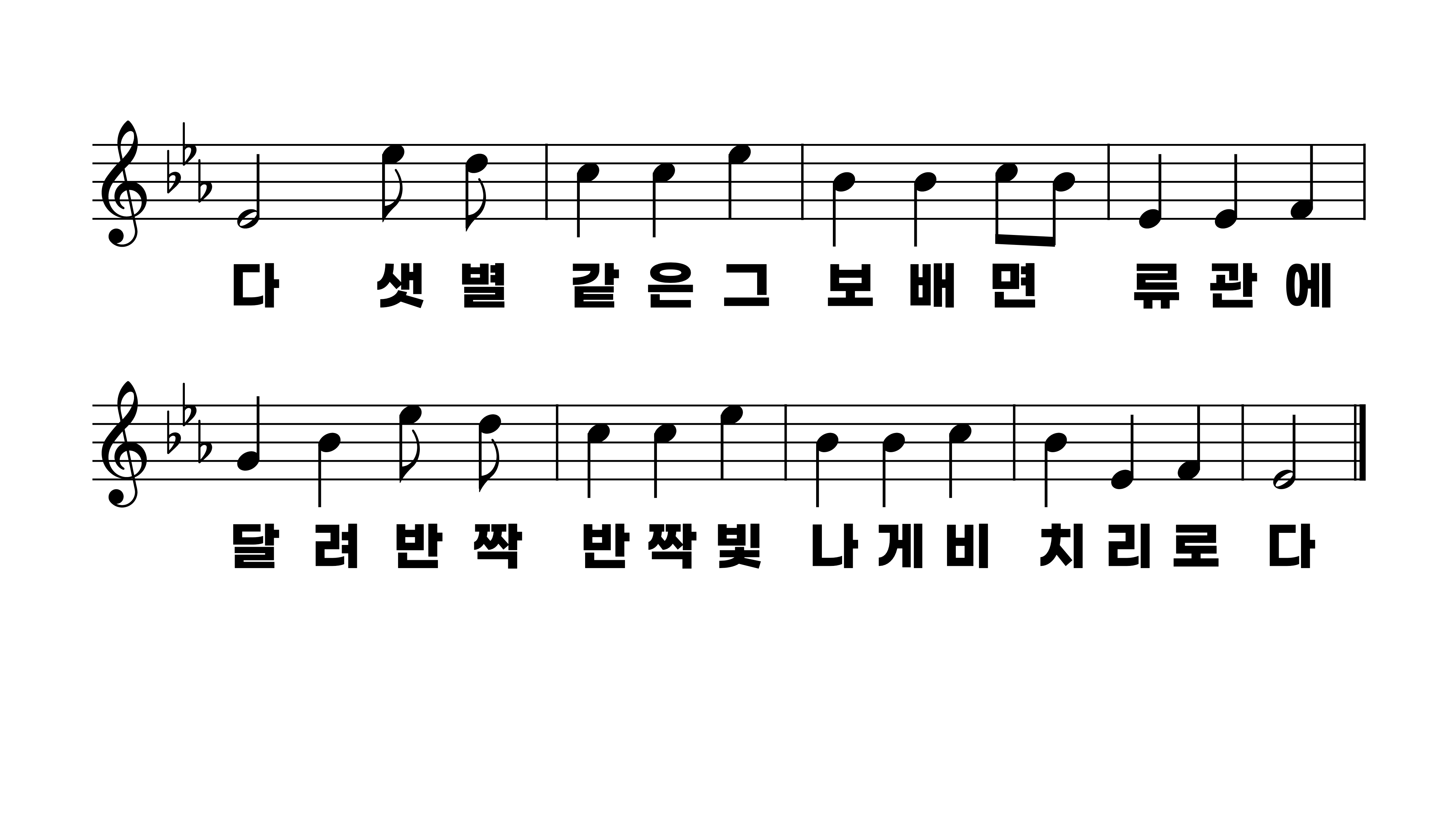 564장 예수께서 오실 때에
1.예수께서오
2.정한보배빛
3.주를사랑하